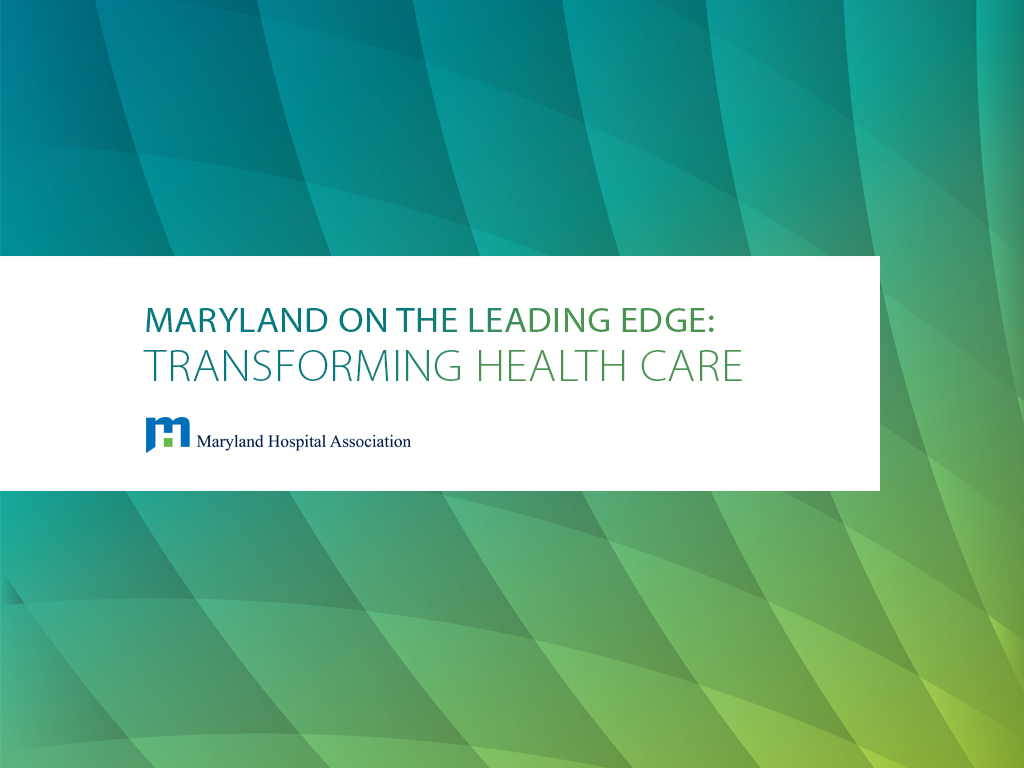 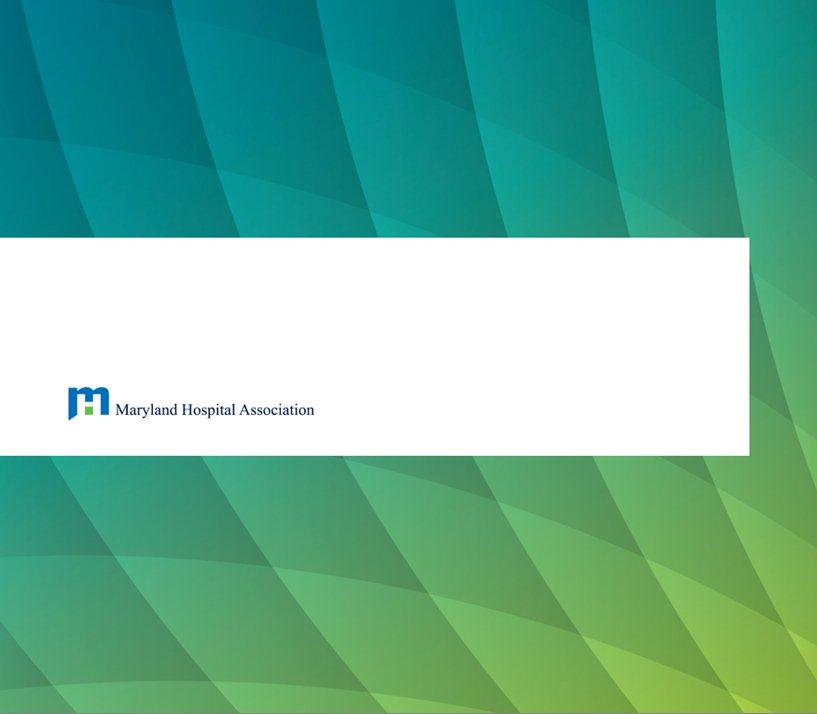 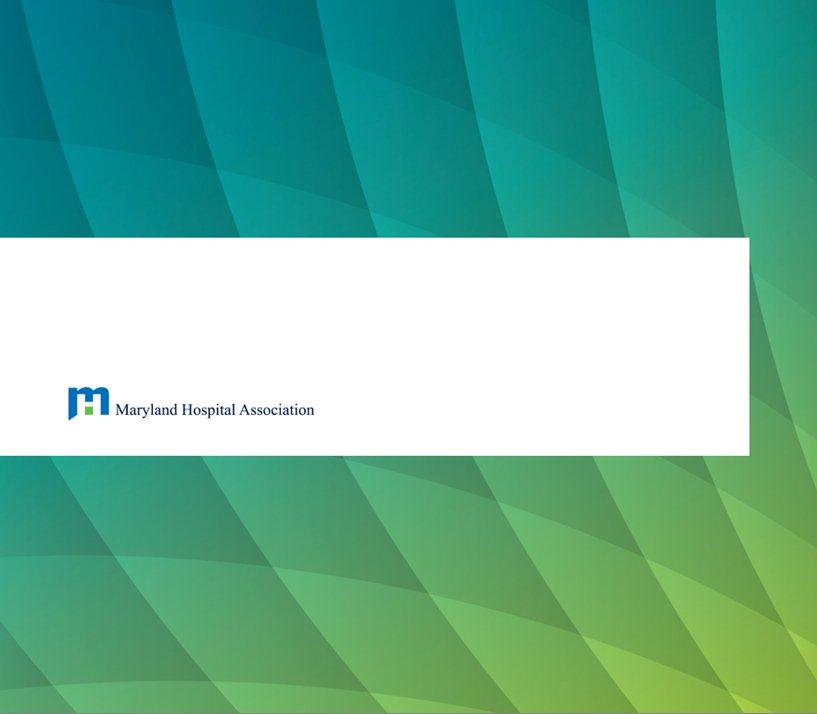 “Breath of Fresh Care”
Baltimore City Health Care Forum 
Carmela Coyle
September 14, 2016
Health is About More Than Clinical Care
Health is driven by multiple factors that are intricately linked – of which medical care is one component.
Personal Behaviors 
40%
Family History and Genetics
30%
Environmental
and Social
Factors
20%
10%
Medical 
Care
Source: Determinants of Health and Their Contribution to Premature Death, JAMA
A Breath of Fresh Care
PATIENT BILL OF RIGHTS
AND
COMPLIMENTS & CONCERNS
COMMUNITY HEALTH PROGRAMS
FOR YOU
RESOURCES FOR PATIENTS
Thanks to a commitment by Maryland’s hospitals, in 2014 Maryland became one of the first states in the nation to implement a NEW proactive, community-based health care model. The vision: to help you get health and stay healthy for life.
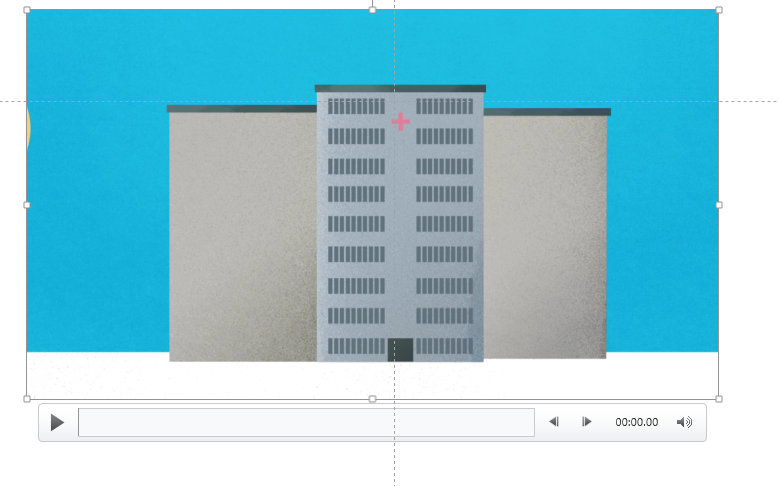 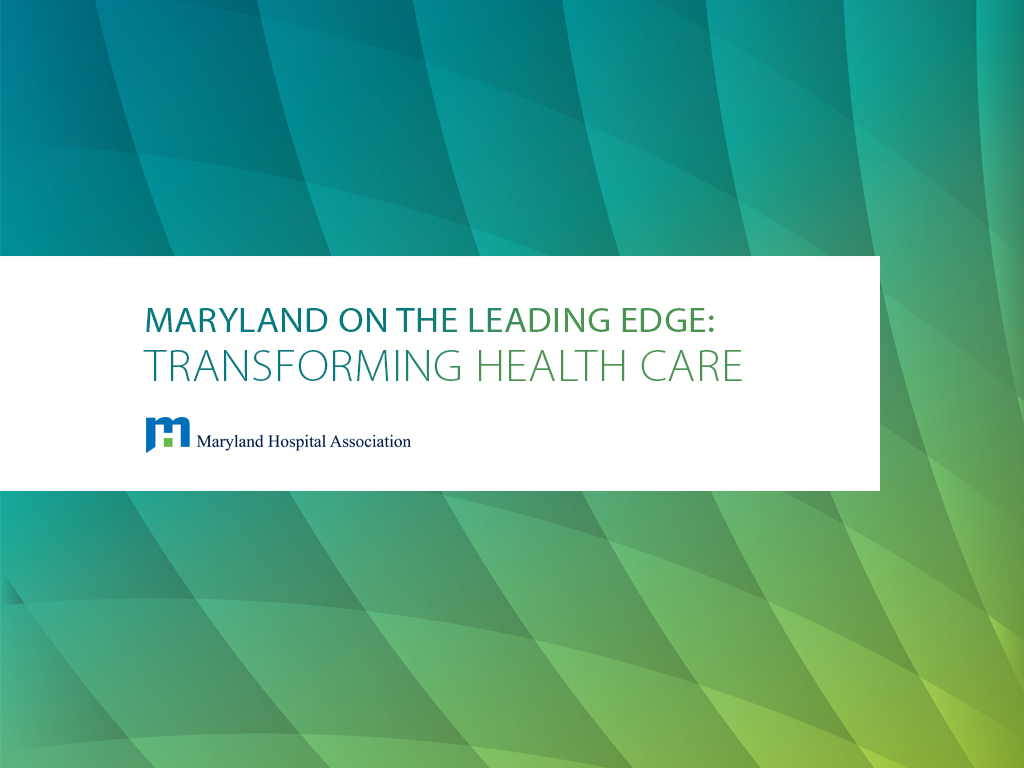 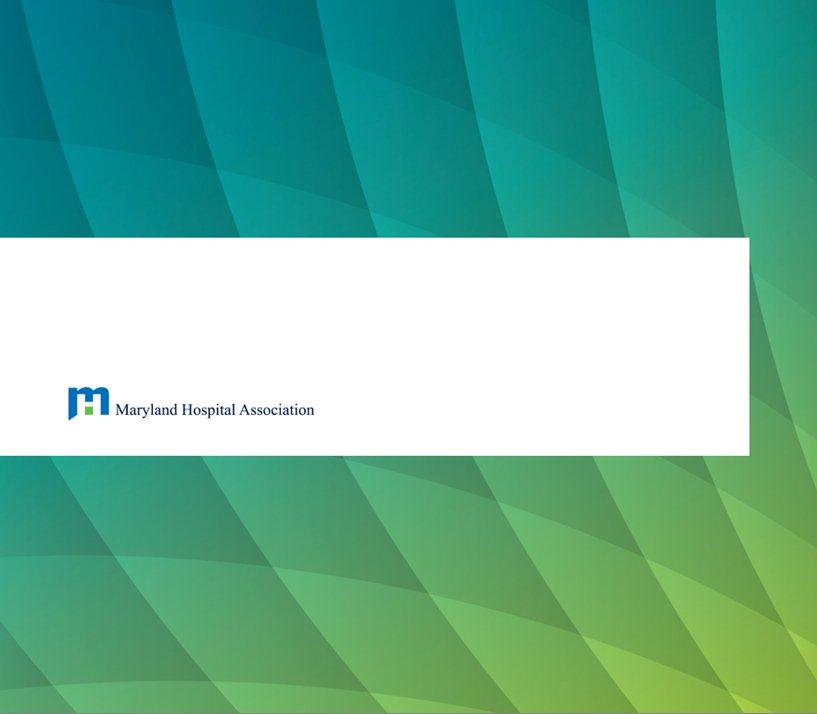 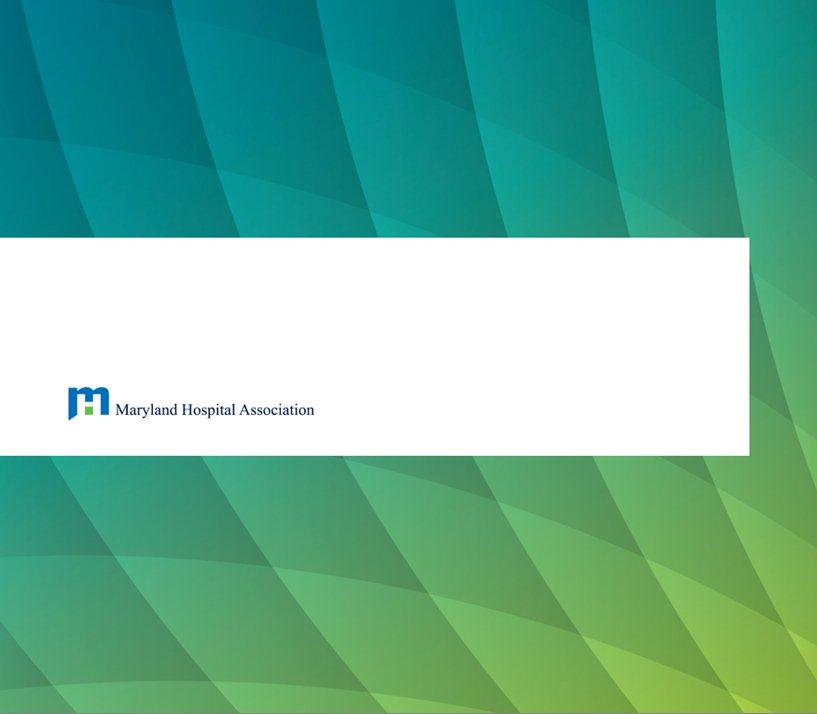 “Breath of Fresh Care”
Baltimore City Health Care Forum 2016
Carmela Coyle
September 14, 2016